John Steinbeck One of The Great American Writers of the 20th Century
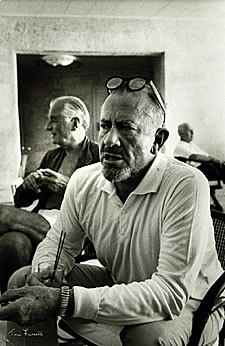 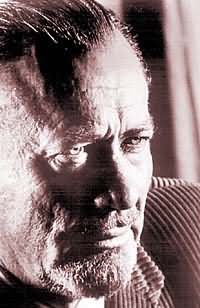 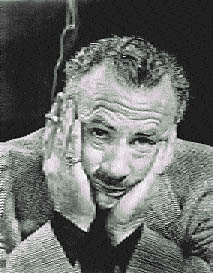 A Look at the Author
Born February 27th in 1902 in Salinas, California, 
John was the 3rd of 4 children, and the only son.

During his childhood, Steinbeck 
learned to appreciate his surroundings, 
and loved the Salinas countryside and 
the nearby Pacific Ocean; it would be 
this appreciation that would later come 
out in his writing

Steinbeck worked during his summers as a hired 
hand in nearby ranches
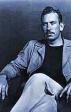 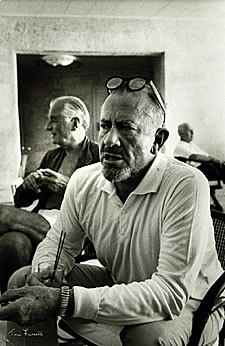 The Fields of Salinas, California
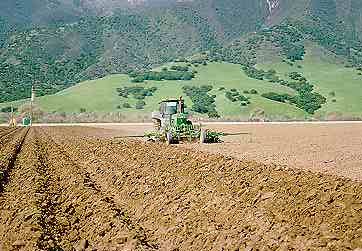 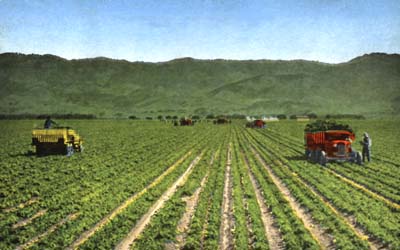 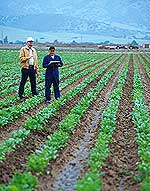 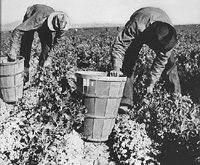 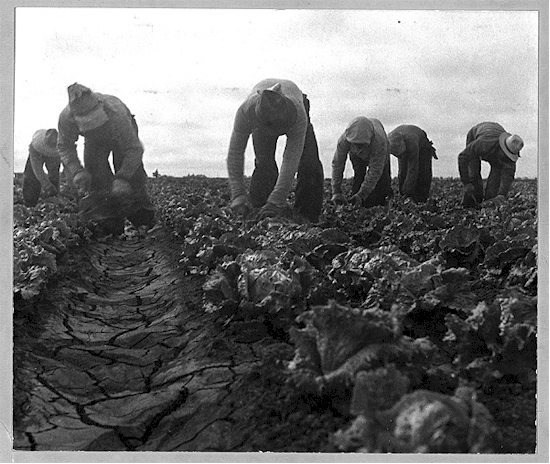 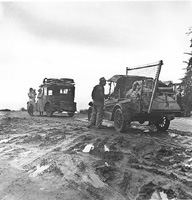 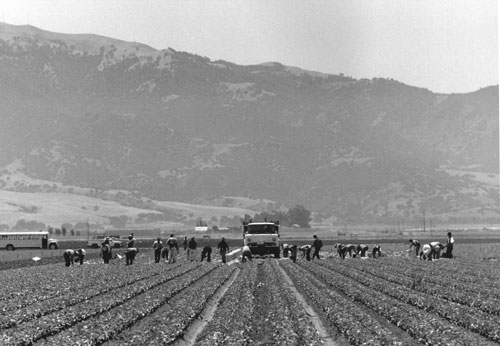 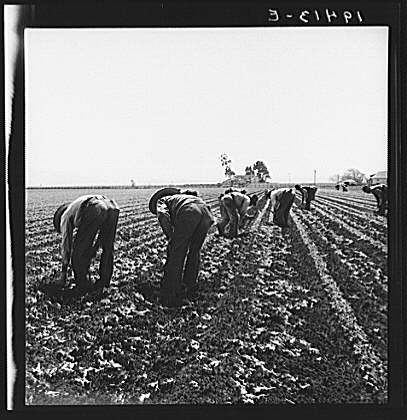 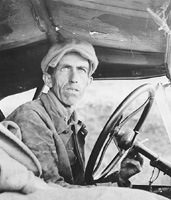 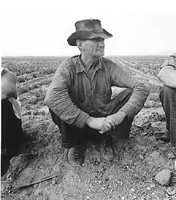 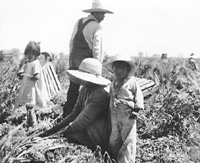 At the age of 14 he decided to be a writer 
and spent a lot of time writing in his room

In high school, Steinbeck did well in English 
and edited the school yearbook

1919-1925 Steinbeck attended Stanford Uni-
versity to please his parents, but only chose 
courses that interested him, classical and British 
Literature, writing courses and the odd science 
course.

However, Steinbeck did not receive a degree 
because he would drop in and out of school,
sometimes to work with migrants and bindlestiffs on 
California ranches
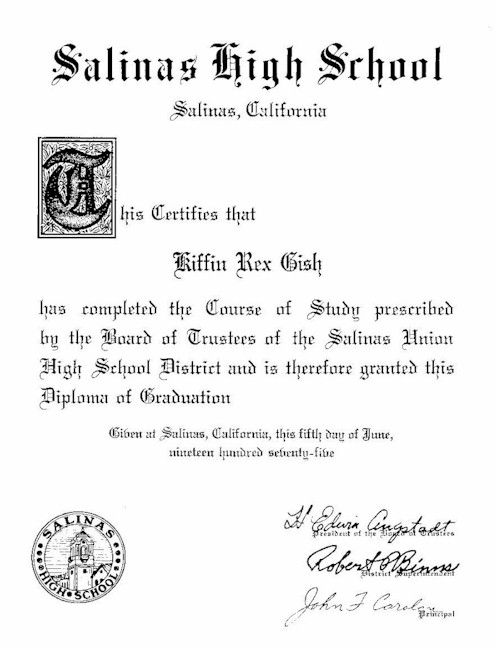 During the late 1920s and 1930s he concentrated on writing and wrote several novels set in California.









Steinbeck gained 
great success by
readers and critics.
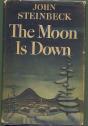 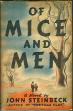 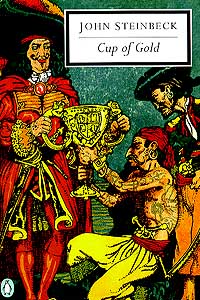 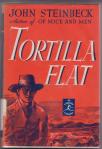 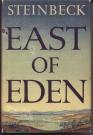 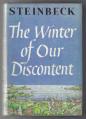 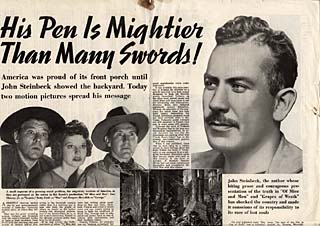 In 1929, he published his first novel, Cup of Gold

In 1930, Steinbeck married Carol Henning, and they
moved into his family’s home. His father helped support 
the struggling couple, but unfortunately, they divorced in 
1942.

In 1935, he won his first literary prize,
Commonwealth Club of California 
Gold Medal for Best Novel by a 
Californian for his novel, Tortilla Flat.

In 1936, Of Mice and Men was published, 
and was so widely accepted that Steinbeck 
began a book tour that led him to Europe.
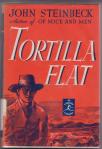 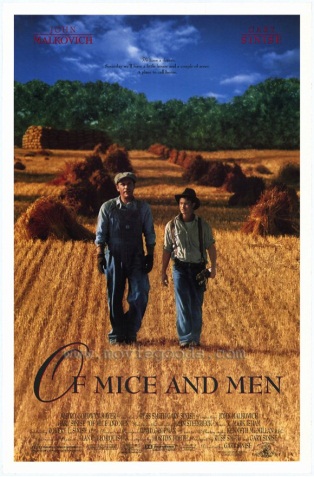 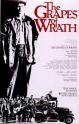 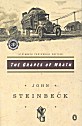 In 1939, The Grapes of Wrath 
was published and became an 
instant best-seller; in 1940 it was 
awarded the Pulitzer Prize, one 
of the most prestigious literary awards in the world.

This novel, just like Of Mice and Men, 
stemmed from his experience working 
among migrant workers.  

Steinbeck’s experiences in the fields researching migrant 
workers led him to have more compassion for these
workers, and stirred up his concern for social justice.
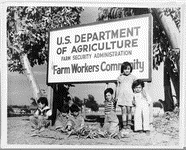 In 1943 he married Gwendolyn 
Conger who would father him two 
sons before their divorce in 1948.


In 1943 Steinbeck 
worked as a war corre-
spondent for the New 
York newspaper, Herald 
Tribune.
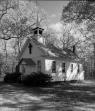 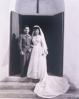 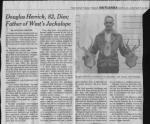 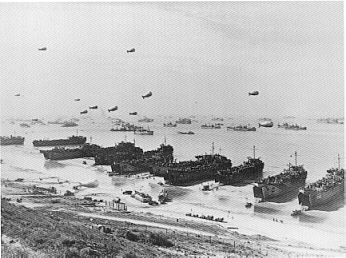 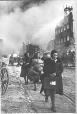 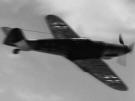 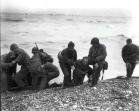 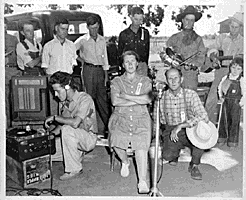 While living in Monterey, California Steinbeck said that he felt unwelcome as no one would rent him an office for writing, and he was harassed when trying to get fuel and wood from a local wartime rations board.  

Steinbeck wrote that his old friends did not want him, partly because of his works and partly because he was so successful: “This isn't my country anymore. And it won't be until I am dead. It makes me very sad.” He left Monterey the next year and moved to New York.
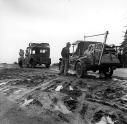 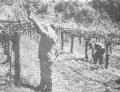 In 1948 he moved back to Monterey.  A year later he met Elaine Scott, who in 1950 became his third wife.

Although he continued to write and publish, he never felt at ease in his life, and once wrote to an aspiring writer from Salinas: 

		“Don't think for a moment that you will ever be forgiven for being what they call ‘different.’ You won’t! I still have not been forgiven. Only when I am delivered in a pine box will I be considered ‘safe.’ After I had written the Grapes of Wrath the librarians at the Salinas Public Library, who had known my folks remarked that is was lucky my parents were dead so that they did not have to suffer this shame.”
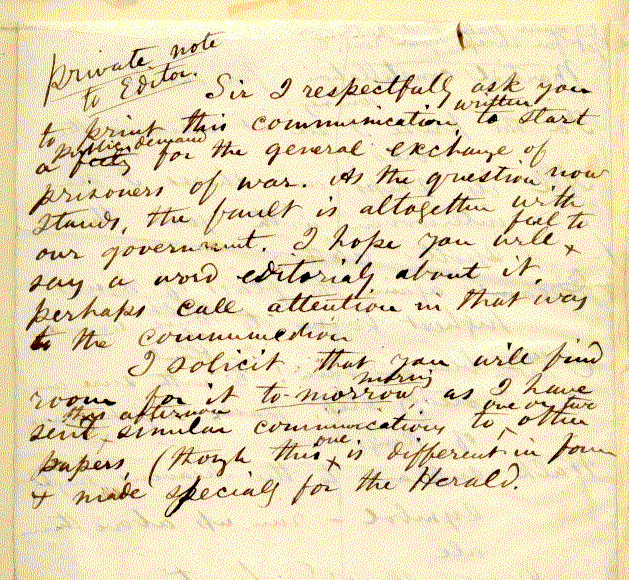 One of Steinbeck’s two sons fought in the Vietnam War, while Steinbeck himself was in Asia covering the war for Newsday, a Long Island newspaper.  




Steinbeck lost a number of friends 
during the anti-war movement due to 
his open support of the war and 
America’s involvement
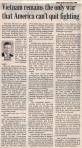 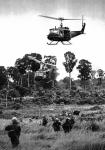 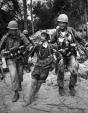 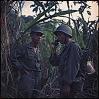 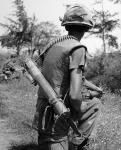 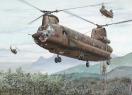 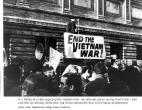 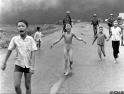 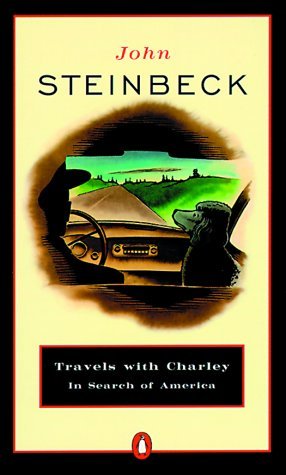 Steinbeck’s last two books were nonfiction.
Travels with Charly in Search of America was an account of his trip from Maine to California with his poodle, Charly.
His final book, America and the Americans, was about his belief that in time,  America would once again feel united.
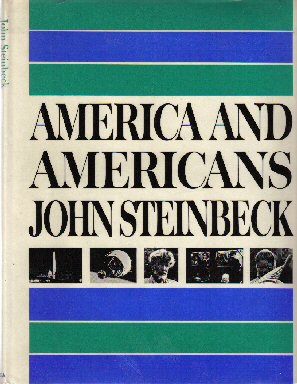 John Steinbeck died on December 20, 1968 at his apartment in New York City.

His wife took him home to Salinas to be buried near the land that he spent his life writing about.
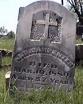 Now take a moment to review your worksheet and complete the “A look at the Author” section.
An Introduction
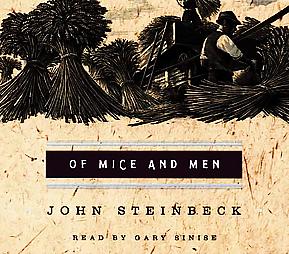 The setting of Mice and Men
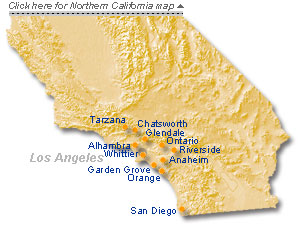 The novel is set in the farmland of the Salinas valley, where John Steinbeck was born
The ranch in the novel is near Soledad, which is south-east of Salinas on the Salinas river.
The countryside described at the beginning of the novel, and the ranch itself is based on Steinbeck’s own experiences.
Historical Background to Migrant Workers
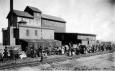 Before technology created farm machinery, humans had to do a lot of the farm work by hand.
Between the 1880s and the 1930s thousands of men would travel the countryside in search of work.
Such work included the harvesting of wheat.
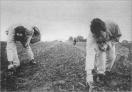 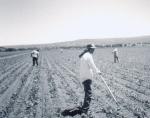 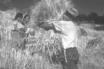 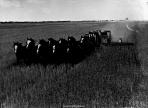 Migrant workers cont’d
These workers would earn $2.50 or $3.00 a day, plus food and shelter.
During the 1930s, the unemployment rate was high in the U.S., and with so many men searching for work, agencies were set up to send farmworkers to where they were needed.
In the novel, George and Lennie (the two main characters) were given work cards from Murray and Ready’s, which was one of the farmwork agencies.
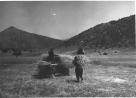 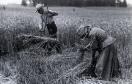 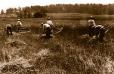 The American Dream
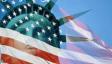 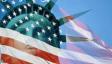 From the 17th Century onwards, immigrants have dreamed of a better life in America.
Many people immigrated to America in search of a new life for themselves or their families.
Many others immigrated to escape persecution or poverty in their homeland.
American Dream cont’d
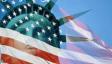 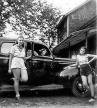 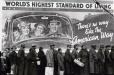 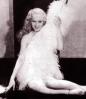 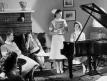 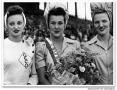 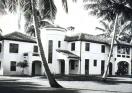 These immigrants dreamed of making their fortunes in America. 
For many this dream of riches became a nightmare.  
 there were horrors of slavery, 
 there were horrors of the American Civil War,
 there was a growing number of slums that were just as bad as those in Europe,
 there was also great corruption in the 
American political system which led to many
shattered hopes
The idea of an American Dream for many was broken when in 1929, the Wall Street crashed, marking the beginning of the Great Depression.

This era affected the whole world during the 1930s, but even in the midst of hardship, some people’s dreams survived.

Thousands of people made their way west towards California to escape from their farmlands in the mid-West that were failing due to drought.

The characters of George and Lennie dreamt of having a “little house and a couple of acres” which was their own dream.
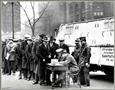 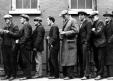 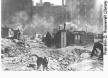 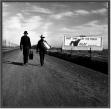 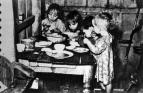 Of Mice and Men – title’s origin
The title of the novel comes from a poem by the Scottish poet Robert Burns (1759 -96)

		The best laid schemes o’ mice and men
		Gang aft agley [often go wrong]
		And leave us nought but grief and pain
		For promised joy!
Now that you know about the author and the setting of the novel, let’s start reading.